Planet occurrence rate across radii, periods, and metallicity
Eve J. Lee (Caltech)
ExSoCal 2018
Ahoy! I’m an 1-dimensional pirate!
Planet occurrence rate across radii, periods, and metallicity
Eve J. Lee (Caltech)
ExSoCal 2018
Ahoy! I’m an 1-dimensional pirate!
Now you see me in 3D! Arrrr!
Planet occurrence rate across radii, periods, and metallicity
Eve J. Lee (Caltech)
ExSoCal 2018
Metal-rich stars host a larger variety of planets
Sub-Solar Metallicity
Super-Solar Metallicity
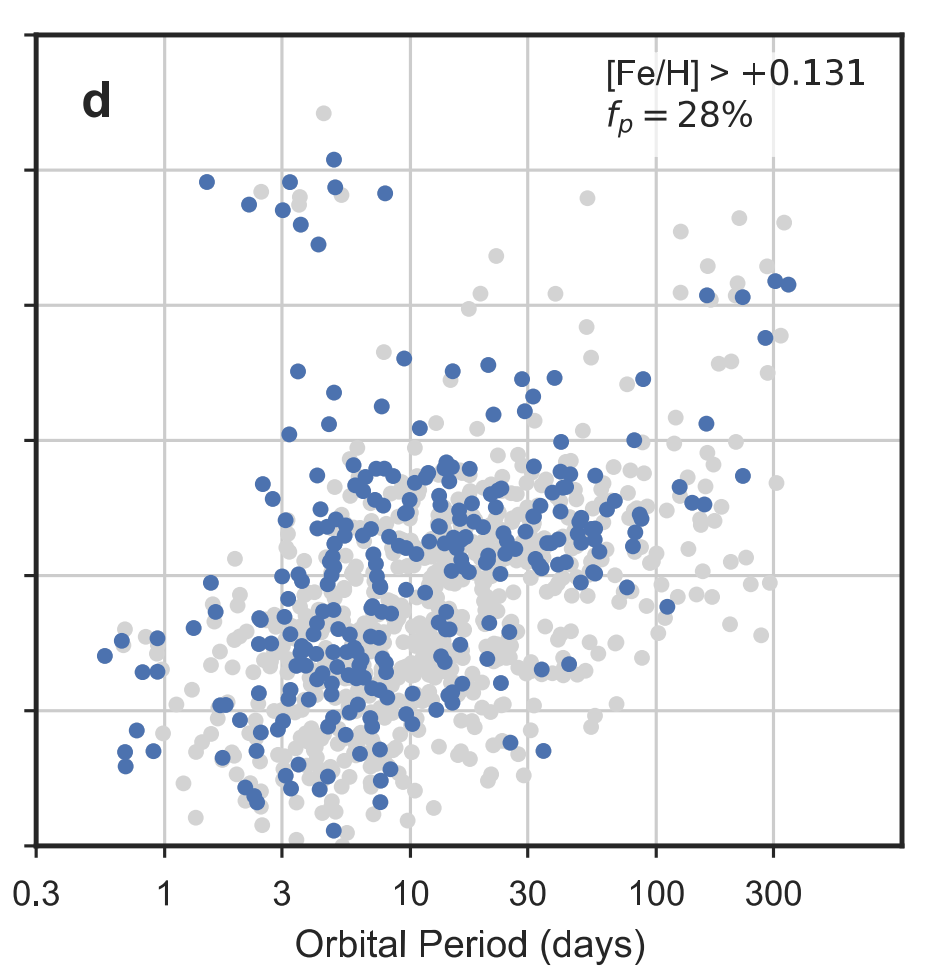 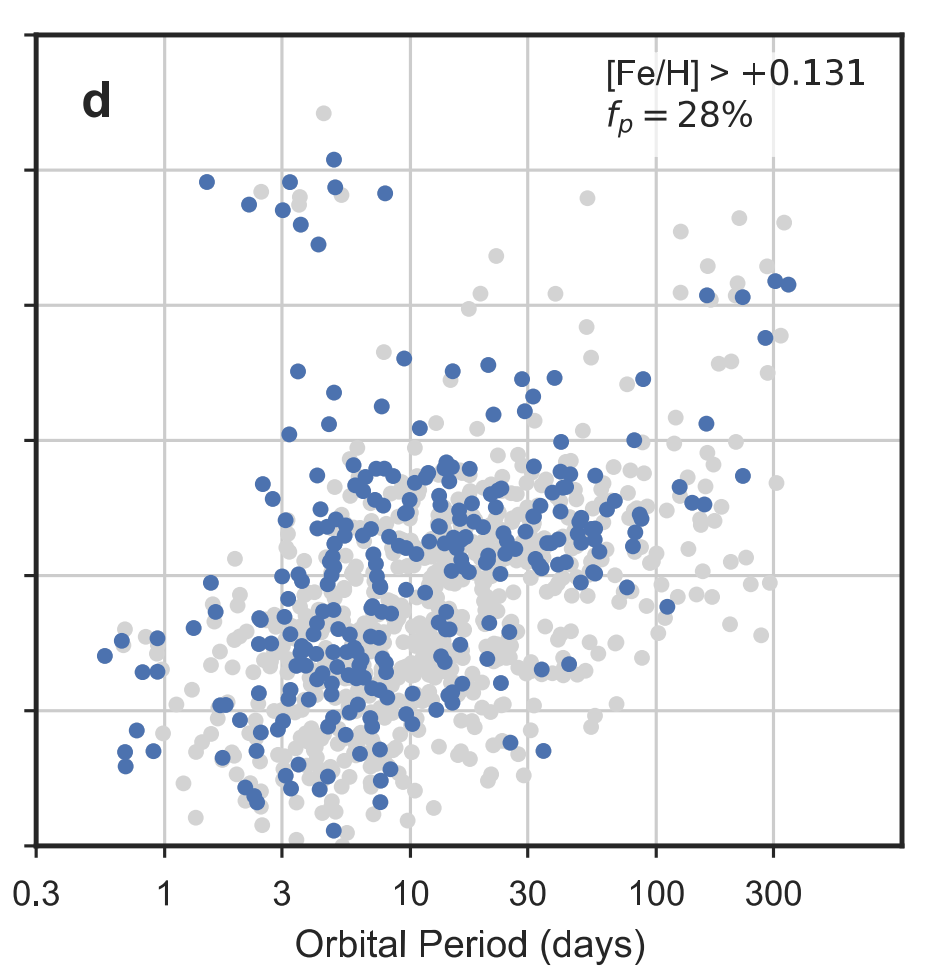 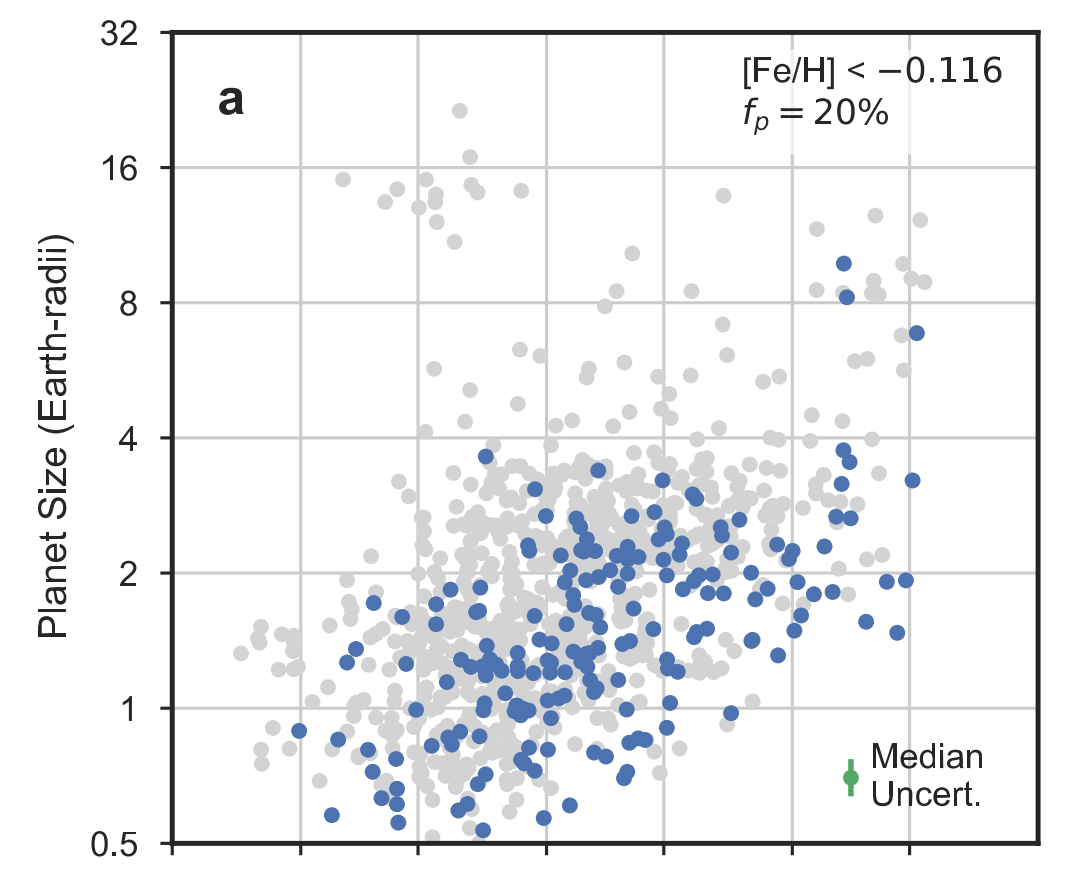 Petigura et al. (2018)
Large planets are distributed differently compared to small planets
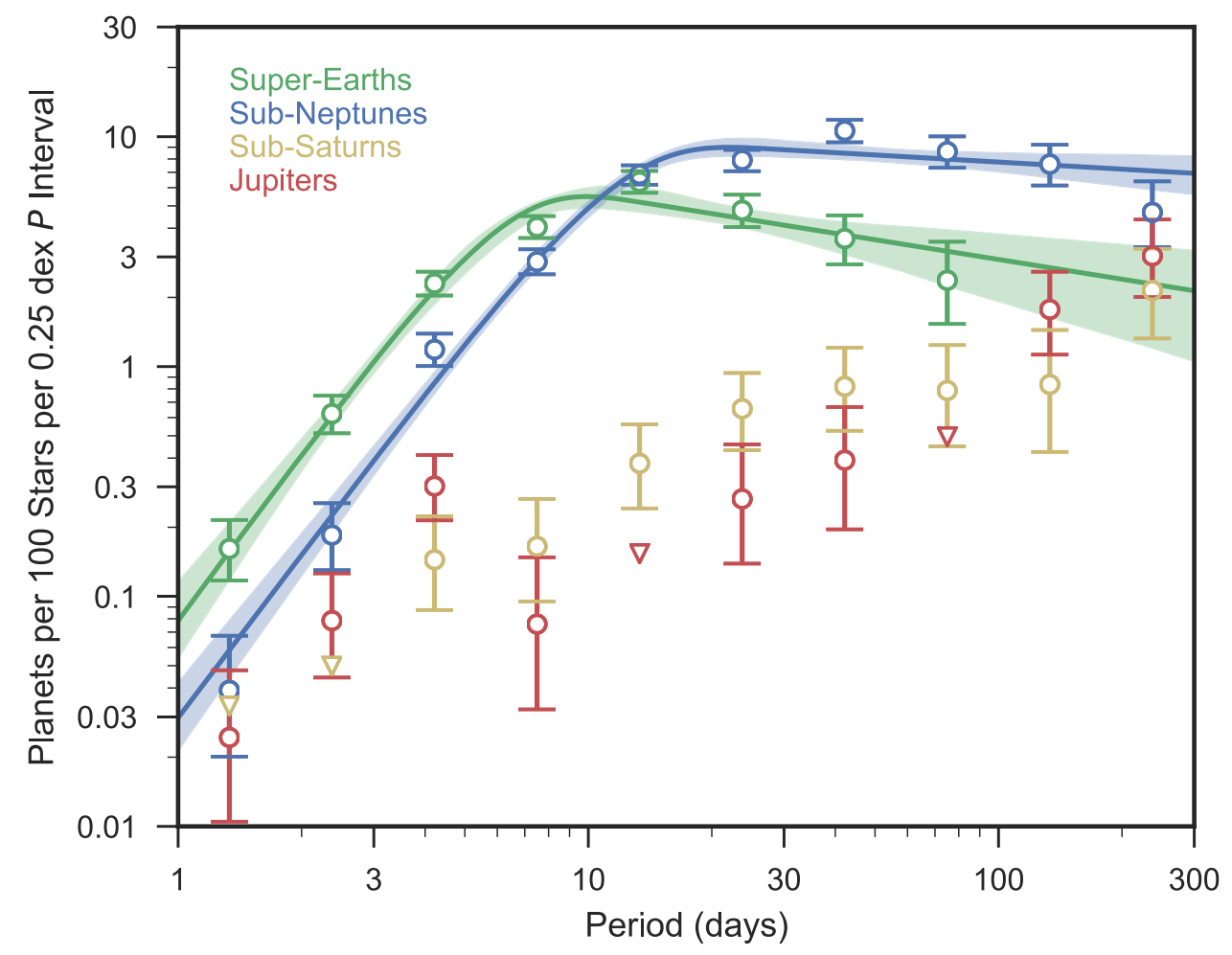 Petigura et al. (2018) 
See also Dong & Zhu (2013)
Super-Earths / sub-Neptunes: rise out to ~10 days and plateau beyond
Sub-Saturns / Jupiters: continuously rise out to at least ~300 days
1. Late-time Core Assembly
Metal-rich star: solid-heavy disk
Metal-poor star: solid-poor disk
Schlichting (2014)
2. Gas accretion in gas-poor environment
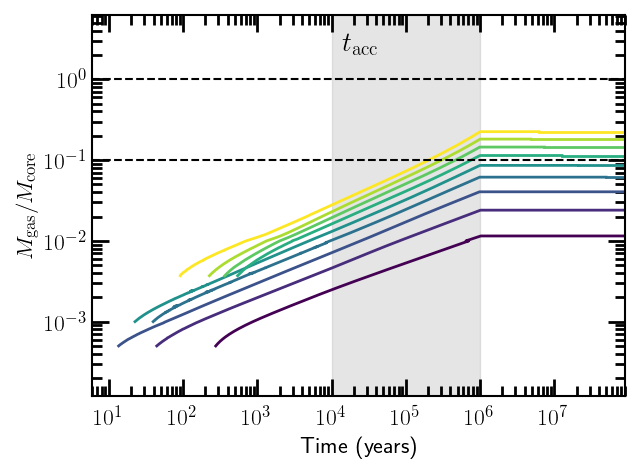 Runaway to
Gas giants
Sub-Saturns
Sub-Neptunes/
Super-Earths
EJL (submitted)
Models from EJL, Chiang, & Ormel (2014)
More massive cores: variety of possible outcomes
3. Envelope mass loss by photoevaporation
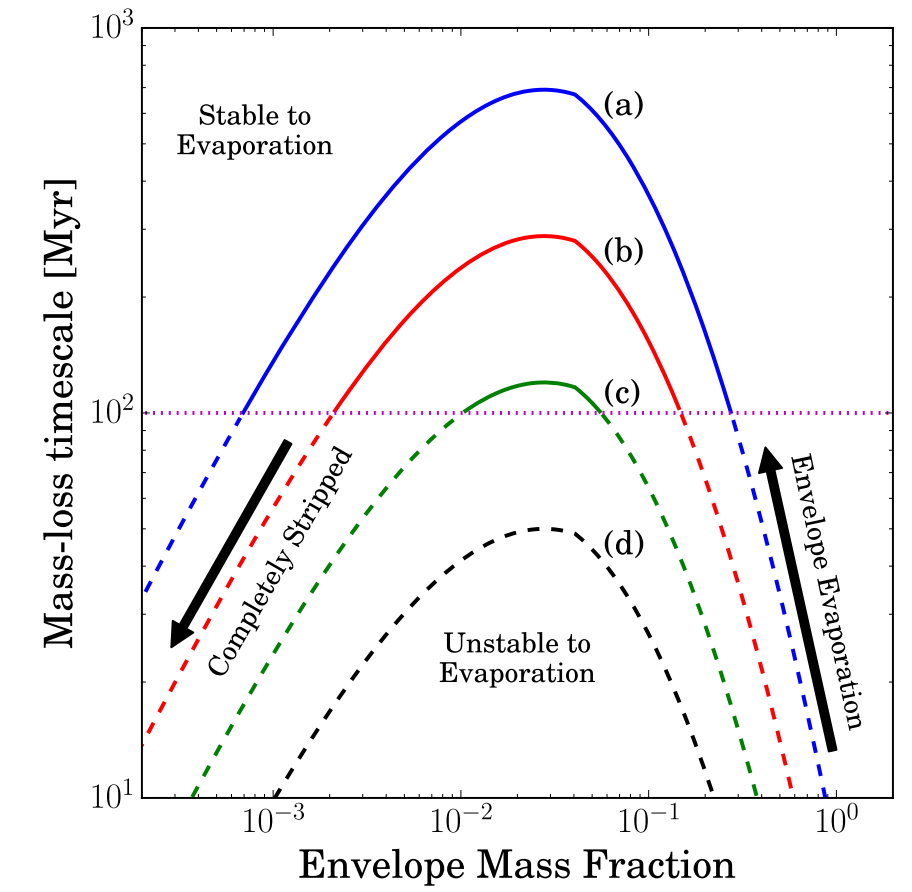 Owen & Wu (2017)
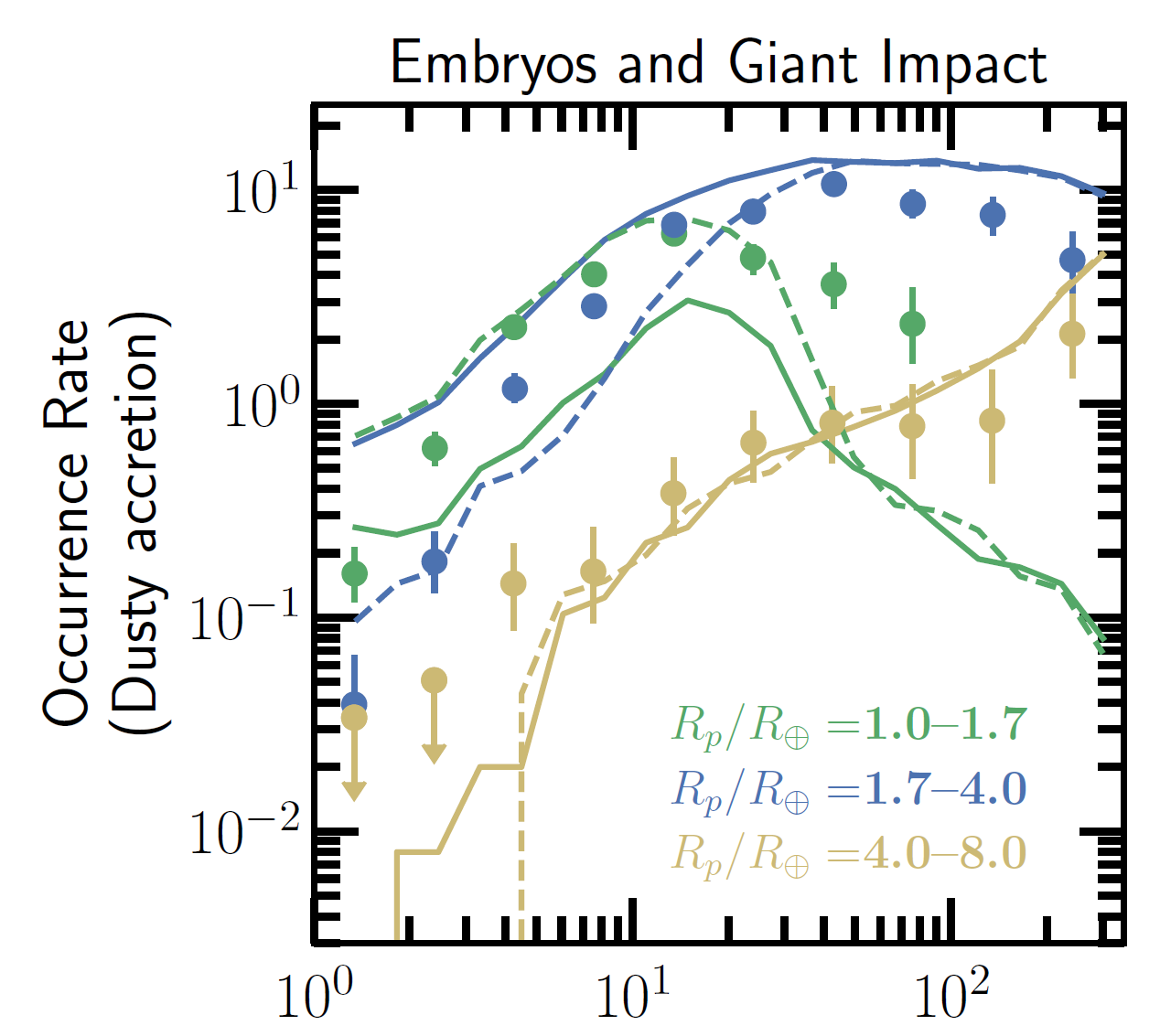 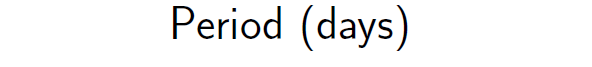 EJL (submitted)
Data from Petigura et al. (2018)
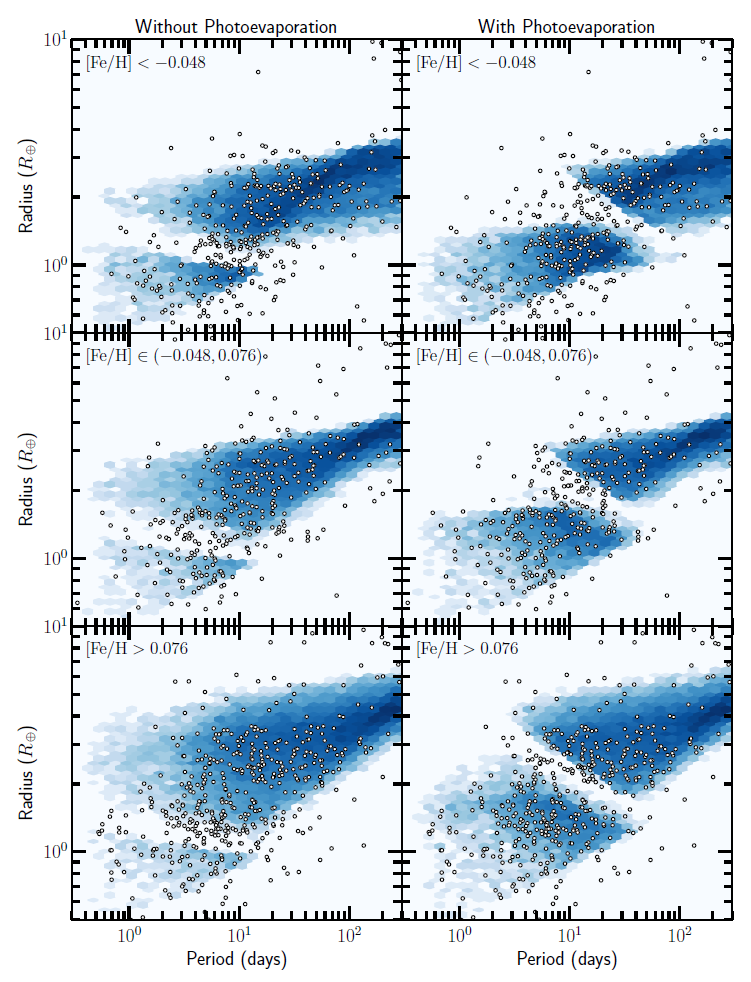 Data from California Kepler Survey
More metal-rich
EJL (submitted)
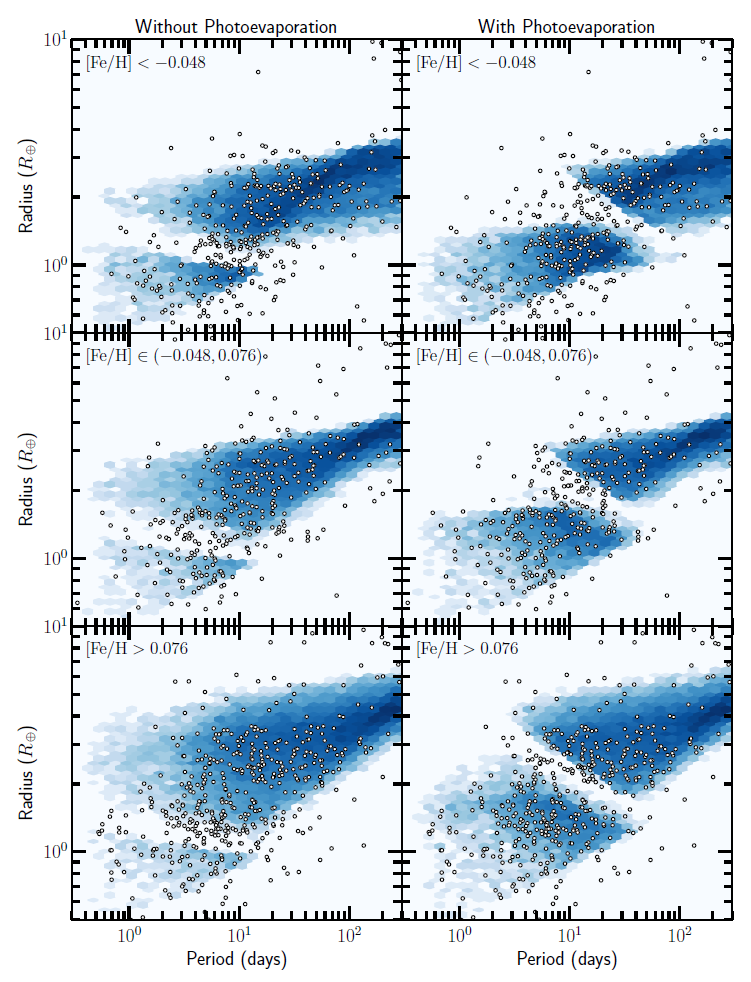 Data from California Kepler Survey
More metal-rich
EJL (submitted)
Excess of short-period super-Earths around metal-rich stars:
Stripped cores of excess short-period sub-Neptunes
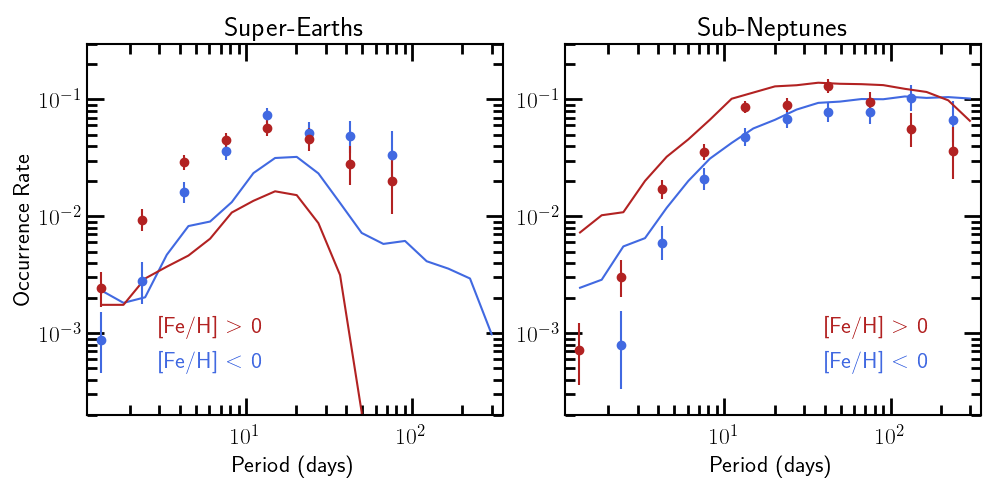 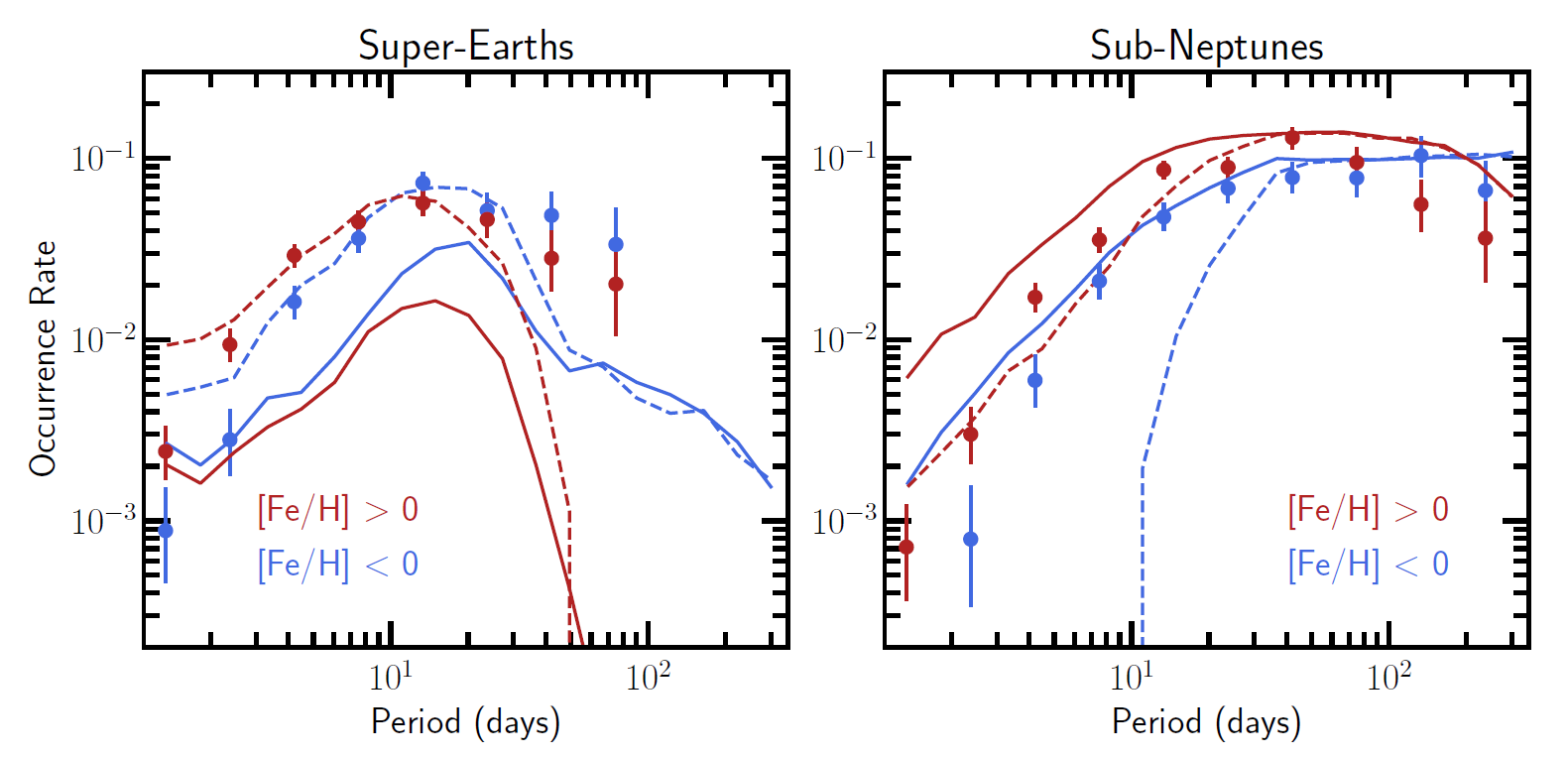 EJL (submitted)
Data from Petigura et al. (2018)
See also Mulders et al. (2015) and Wilson et al. (2018)
Excess of short-period super-Earths around metal-rich stars:
Stripped cores of excess short-period sub-Neptunes
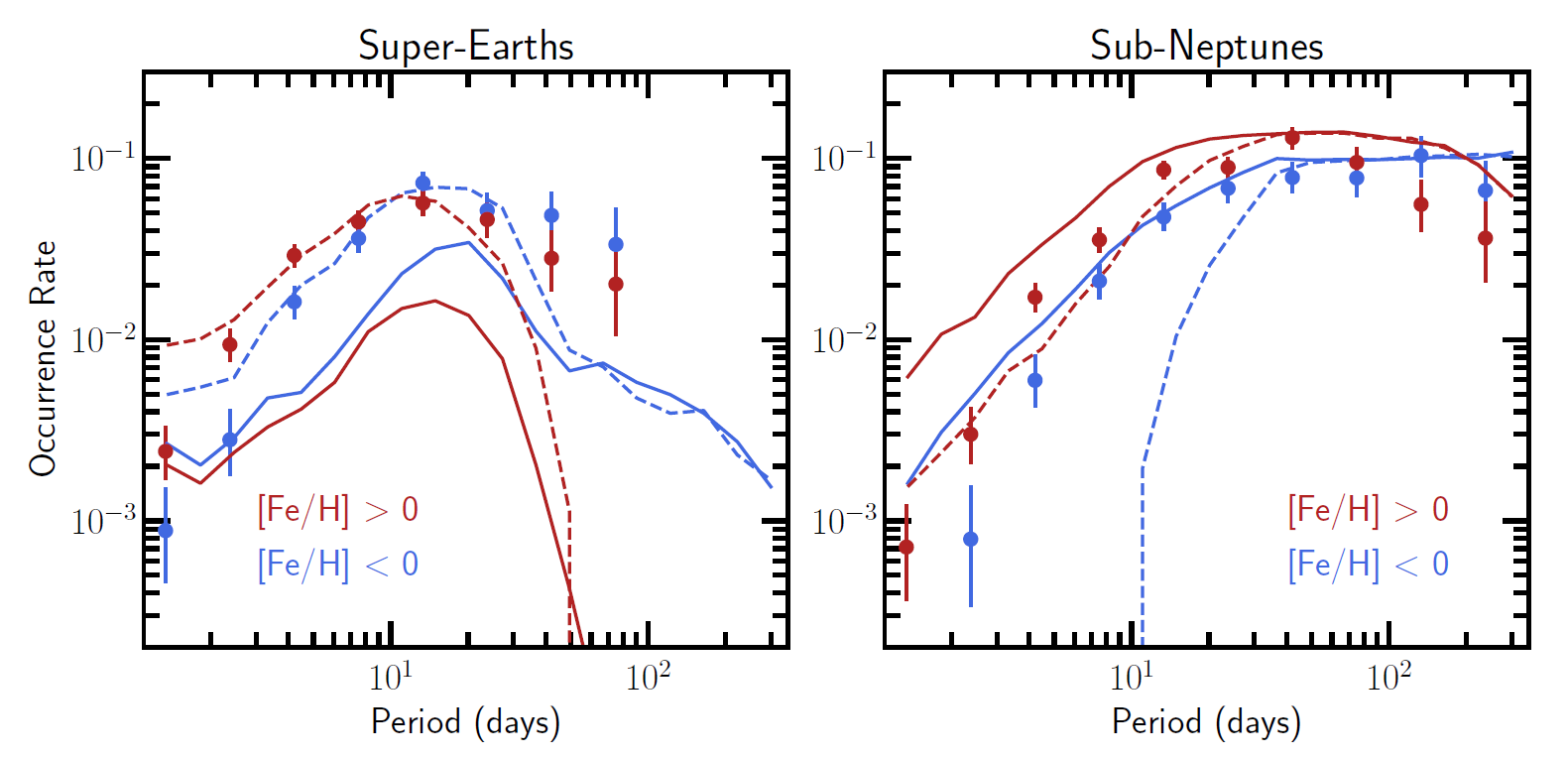 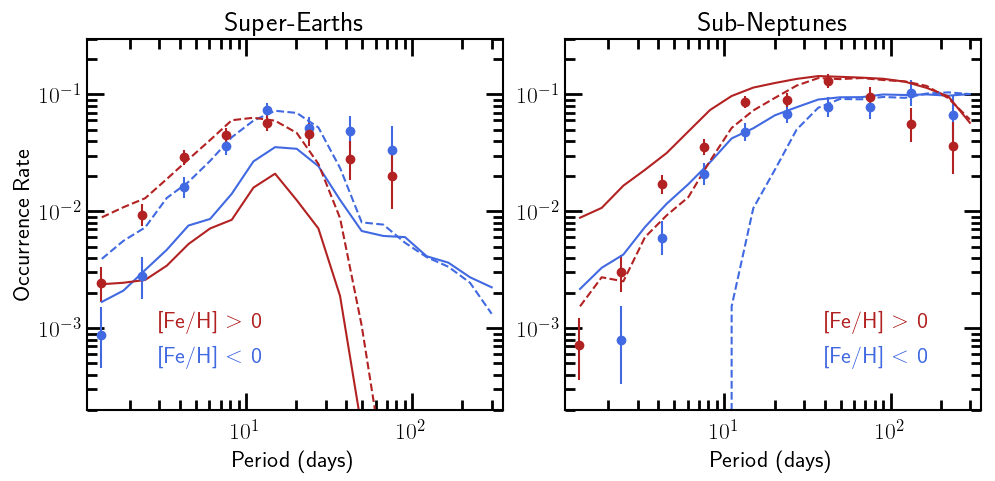 EJL (submitted)
Data from Petigura et al. (2018)
See also Mulders et al. (2015) and Wilson et al. (2018)
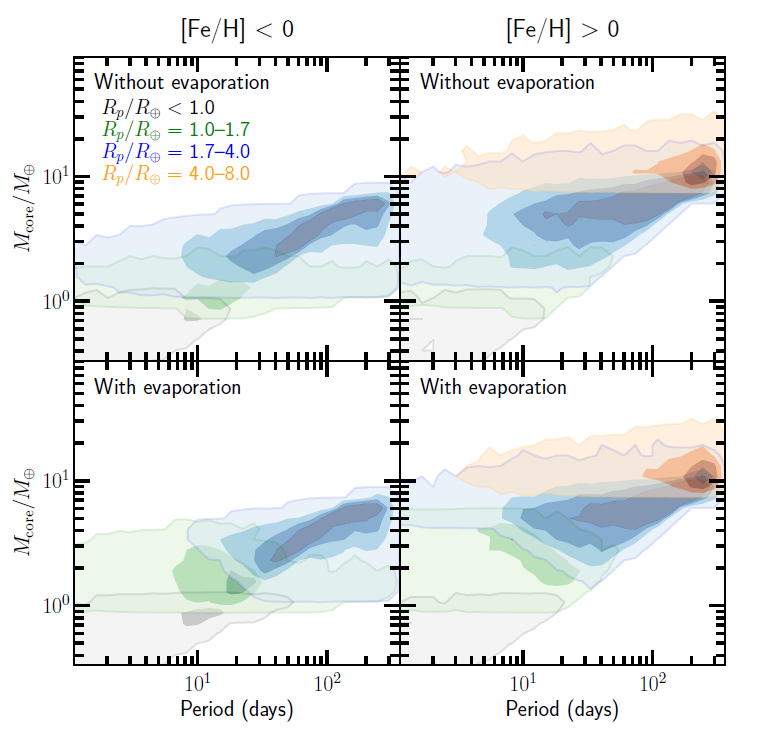 EJL (submitted)
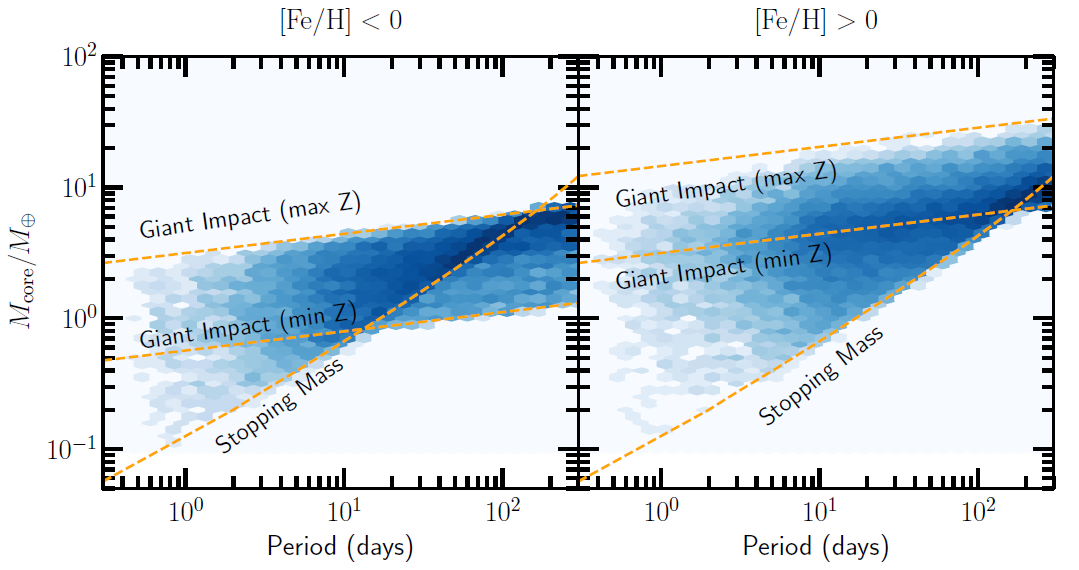 EJL (submitted)